Pupil Fees

WASBO “Winter At A Glance”
Roger Kordus, Consultant
School Financial Services Team
December 2, 2020
[Speaker Notes: Introduction, Survey, Summary - feedback]
Agenda
What is Allowable and What is Prohibited

Summer and Interim Session Fees

Fees & State Aid

Fees & Revenue Limits

School Fees website: http://dpi.wi.gov/sfs/finances/budgeting/school-fees
2
Department of Public Instruction
Pupil Fees - Perspectives
Proponents argue that user fees can result in lower local taxes and increased services for students. 
Opponents argue that fees place a burden on poor and middle income families, thereby denying them equal educational opportunities. 
Local taxpayers and parents
3
Department of Public Instruction
What is Allowable and What is Prohibited?
Constitutional and Statutorily Limitations To Student Fees
State Constitution
Sinclair Case – AG opinion
State Statutes
Local Board Policy
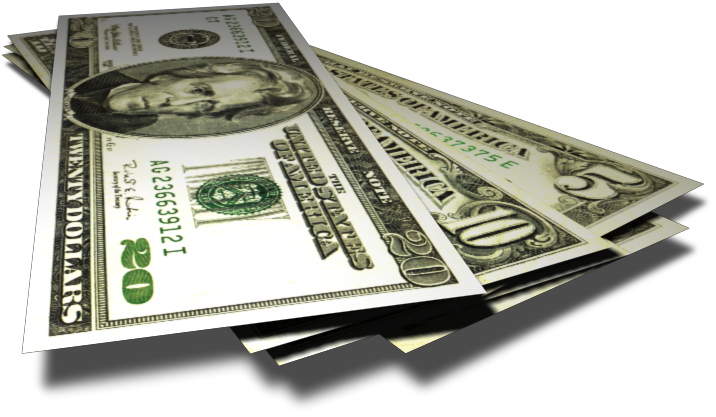 4
Department of Public Instruction
State Constitution
The Wisconsin Constitution, Art. X, sec. 3, limits the school district's authority to assess  fees except under limited circumstances. 
Therefore, great care must be taken to ensure that any "user fees" are legally authorized. 
The “School Fees” webpage is designed to explain what those limits are and answer the most common questions that arise in this area.  The webpage can be found at this link  https://dpi.wi.gov/sfs/finances/budgeting/school-fees.
5
Department of Public Instruction
State Constitution
Specifically, the State Constitution states:
 "The legislature shall provide by law for the establishment of district schools ... such schools shall be free and without charge for tuition to all children between the ages of 4 and 20 years...“
(Article X, Section 3)
6
Department of Public Instruction
Interpreting Article X, Sect. 3
Board of Education v. Sinclair, 65 Wis. 2d 179 (1974):
Art X, Sec. 3 of the constitution was interpreted by the Wisconsin Supreme Court. 
At that time, the Court defined "free education" as the school building, equipment and teachers but “books and supplies” were not included.
7
Department of Public Instruction
Interpreting Article X, Sect. 3
Using “books and supplies” as a bench mark, the Court concluded that public schools may charge fees for specific materials necessary to complete the coursework, such as books and items of a similar nature, except in cases of indigency. 

The Court also authorized charges for social and extra-curricular activities because they are not “necessary elements of a high school career.”
8
Department of Public Instruction
Interpreting Article X, Sect. 3
Among the items the court determined must be provided without charge were microfilm readers, electronic listening devices and "apparatus" items.
In addition, schools may not charge for instructional time, such as teacher salaries, building costs or maintenance. 
The court also concluded that any course that is credited for graduation, even if it is not required for graduation, must be provided without charge.
9
Department of Public Instruction
Interpreting Article X, Sect. 3
Therefore, user fees, if permitted by statute, are constitutional as long as they are not intended to defray the cost of instruction, buildings, building maintenance and "apparatus".  State statutes list specific fees that are or are not authorized. 

See APPENDIX  starting on slide 47 of this document for individual Statutory Citations.
10
Department of Public Instruction
Applying Sinclair & the Statutes
Based upon the Sinclair case, the above State Statutes, and Opinions of the Attorney General, "User Fees" generally fall into one of the five following categories: 
Category I:	Fees are not permissible for any student
Category II:	 Limitations for indigent students
Category III:  Charges permissible for non-indigent students
Category IV:  Charges permissible for any student
Category V:	  School District discretion
11
Department of Public Instruction
Category I: Prohibited
Tuition/instruction costs 
Teacher salaries or benefits 
Buildings, maintenance 
Teaching apparatus –computer hardware and software, microfilm readers, projectors, industrial arts equipment (presses, saws, etc.) home economic equipment (stove, sewing machine, etc.), art equipment (kilns, dark room, etc.)
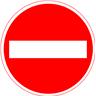 12
Department of Public Instruction
Category I: Prohibited
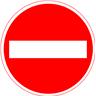 Course fees for any course which is either required for graduation or given credit towards graduation, or aided under 121.14 (summer school). 

Transportation as required by 121.54(8).
13
Department of Public Instruction
Category II: Limitations
Indigent students must be provided the following:
Text books 
"School supplies" (pens, pencils, paper) 
Advanced Placement Tests
14
Department of Public Instruction
Category III: Limited
Charges permissible for non-indigent students:
May sell or rent text books and workbooks
School supplies, pens, paper (“Consumables”)
15
Department of Public Instruction
Category IV: Permissible
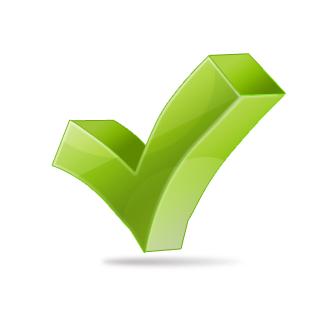 Permissible for any student, regardless of indigency: 
Social and extracurricular activities, as they are not necessary elements of a high school career. 
Individual use items (e.g., towels, gym suits, band instruments).
16
Department of Public Instruction
Category V: Discretionary
School District has discretion to charge fees for: 
Meals for staff and students 
Pre-kindergarten (not “4K”!): fees may be charged or waived for students unable to pay 
Classes which are not required for graduation and for which no credits toward graduation are given 
Transportation to and from extracurricular activities 
Before and after-school daycare
17
Department of Public Instruction
Summary
The authority of the school board to assess user fees is powerful but limited. 
Care must be taken to use this authority judiciously. 
Copies of local board policies on school fees should be available on request. 
The basis for the fee should be clear to the parent
18
Department of Public Instruction
Summer and Interim Session
Fee Reporting Requirements
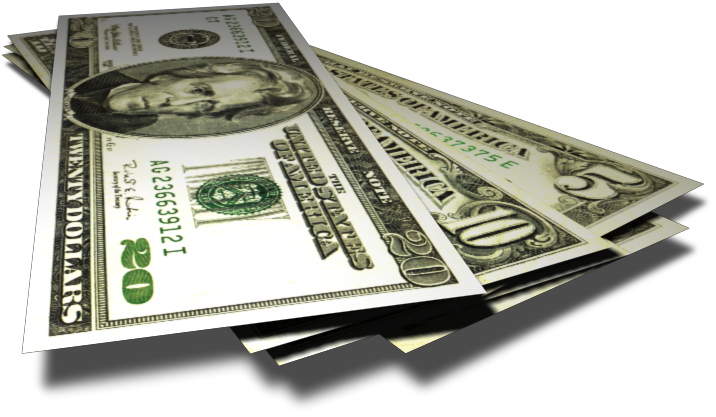 Summer and Interim Session
Why do summer and interim session fees matter?
If a district meets the statutory requirements pertaining to fees charged for summer school, the district may claim membership for General Aid and Revenue Limit purposes.
 Summer membership is determined differently from regular school year membership:
The district reports summer and interim session minutes (which are converted to FTE), and
Only those minutes that are supported appropriately with fees are countable.
20
Department of Public Instruction
Summer and Interim Session
If the district claims pupils for summer membership for aid/revenue limit purposes:
There shall be no cost to the resident student beyond  those ALLOWED:
Individual use supplies (towels, gym clothes, band instruments, notebooks, pencils), and 
Textbooks or similar items (workbooks).  
PROHIBITED: Fees for equipment, admission to a facility or event, transportation, shuttling, and food and lodging for off-campus activities.  
Items for which fees are charged must be legally permitted and actually purchased for summer school use.
21
Department of Public Instruction
Summer and Interim Session
If the class is not aided, not required, or not credited towards graduation, fees may be charged but must be based upon the actual cost of the class.

IMPORTANT: Summer and interim session fees may not be used to subsidize other classes or students.
22
Department of Public Instruction
Reconcile Fees for Summer Session
Revised PI 1804 work book has a reconciliation worksheet.
Report fees charged and cost of individual items on a per student per course basis.
If you collect any fee you are responsible for verifying that it is allowed and actual.
Verify that the amount collected as a fee is the amount spent on the item(s).
23
Department of Public Instruction
Fee Reconciliation
24
Department of Public Instruction
Auditing Summer Membership
What will auditors ask for?
PI-1804 W-2 (Membership Worksheet)
PI-1804 W-2 Fee reconciliation worksheet 
List of classes and fees per course
Documentation of cost per student by course for the classes that charge fees
Detailed report of the appropriate function & object and identify for your auditor those used for summer session by class
Invoices substantiating the costs reported in the workbook
25
Department of Public Instruction
Auditing Summer School
What will auditors test for?
Fees are not charged as a flat fee across all courses
Costs identified by course are eligible costs
Fees charged (by course) do not exceed eligible costs.
26
Department of Public Instruction
Auditing Summer Membership
If a fee is deemed excessive or inappropriate: 
Refund the excess fee charged to the student by October 1st
DPI will assess an aid penalty
DPI reduces summer membership FTE
27
Department of Public Instruction
Auditing Summer Membership
What to do at this point in the school year?
If your district reported pupils for 2020 summer school (2020-21 school year), this is the time to review the district’s fees (reconciliation) in order to determine compliance with state law:
If you determine excess or inappropriate fees were charged, still time to rectify the situation; the district should reimburse the pupil by vouchering a check to the pupil’s family.
 Can’t do a “fix” after a membership audit – so act now, before 2020-21 membership audits are announced (late January 2021).
28
Department of Public Instruction
Food Service Program
Food Service (Fund 50) has important considerations for financial & fee management
Understand your District’s food service programming.  What programs do you operate under (NSLP, SBP, CACFP, SFSP)?  Is your program self-operated or do you contract with a management company?
Will you raise meal prices?  Work with your Food Service manager on the Paid Lunch Equity calculation.  If you work with a management company, estimate the impact of the contract renewal.  How has your Fund 50 been running?  Is it increasing in equity or losing equity?  This does impact the General Fund.  
Work with your team on management considerations for unpaid meals, increasing participation, and Free & Reduced Meal application processing?  Know who is responsible for managing those applications and your Direct Certification process.
COVID-19 considerations:  How are you serving students?  Are there unforeseen expenses related to non-traditional service options?  What program are you operating under for FY 20-21 (NSLP, SSO, SFSP)?  Work with your team to communicate the unique food service guidance during the pandemic.
29
Department of Public Instruction
Frequently Asked Questions
Frequently Asked Questions
Can the district charge for laptop computers or tablets, etc.? 
This is newer territory for many districts and there are many questions:
Can we charge for cost of the equipment (e.g., laptop, iPad)?
Can we charge a general technology fee (e.g., $50/year) and let the pupil keep the item after X years, to encourage proper treatment of the technology and/or to offset insurance costs?
Can we charge “rent” (e.g., $50/year)? [like renting a text book]
Is the electronic devise like a text book or like an apparatus?
SFS Team position: a plain reading of the statutes surrounding fees and the State Constitution strongly suggests that if a district is going to require pupils to acquire and use the devise, such fees would not be permitted under current law.
31
Department of Public Instruction
Frequently Asked Questions
How much can the district charge for allowable fees? 

Fees must be supported by the actual cost of the provided service.  Example:  general fee of $30 per student to cover miscellaneous school supplies would probably not be legal.  However, if it is supported by evidence that each child receives at least $30 worth of school supplies that would otherwise be provided by the parent, the fee is allowable. 

A school district may face challenges if it offers a discounted price or volume discount for families with more than one child in the district. 

If the district wants to provide a discount, it should be based upon indigency or need rather than cost.
32
Department of Public Instruction
Frequently Asked Questions
Can a school district charge students for driver's education? 

If the student is given credit toward graduation, if the class is required for graduation, or if the class is aided under §121.14 (summer school), the district may not charge for instruction or for the use of any apparatus necessary to the instruction, such as vehicle cost or simulator cost. 

It may charge non-indigent students for the book and/or workbook required or any other personal/individual use item that is associated with the class.
33
Department of Public Instruction
Frequently Asked Questions
Can a school district charge students for summer and interim sessions? 

There shall be no cost to the resident student or parent beyond incidental supplies, textbook or similar items (workbooks) if the district claims state aid under §121.14 [State Aid for Summer Classes]. 
If the student is a resident of the district and the class is necessary for a grade promotion, high school graduation, or is given credit toward graduation, the district may not charge for the instruction, building costs or apparatus. 
If the class is not required, credited or aided, the fees must be based upon the actual cost of the class. 
Fees may not be used to subsidize other classes or students. 
Items for which fees are charged must be legally permitted and accounted for on a per student per course basis.
34
Department of Public Instruction
Frequently Asked Questions
Can a school district withhold records or grades if a fee has not been paid?   **NO** (Part 1)

The federal Family Education Rights and Privacy Act (FERPA), 20 USC 1232g & its implementing regulations (34 CFR 99), and state law, §118.125(2)(a) & (b), mandate that pupils & their parents have access to & be given copies of their pupil records.
Transfer to another school: §118.125(4), Stats., requires public schools to transfer records within 5 days of a written request by the parent, adult student or the new school.
35
Department of Public Instruction
Frequently Asked Questions
Can a school district withhold records or grades if a fee has not been paid?   **NO** (Part 2)

Two new general provisions expanding school board powers were added to state law in 1995 that arguably might support the view that records could be withheld under state law for failure to pay fees, there was no such change under FERPA.
Thus withholding records could still jeopardize any federal funding the district receives and could result in a court challenge to the practice. The approved method for recovery of unpaid fees is small claims court.
36
Department of Public Instruction
Frequently Asked Questions
Can a school district charge a fee for a late payment of a student fee?  No

The approved method for recovery of unpaid fees is small claims court. 

Are school districts allowed to charge a fee for the use of credit card?
Only if the school district provides other payment options, i.e., cash, check, etc.
37
Department of Public Instruction
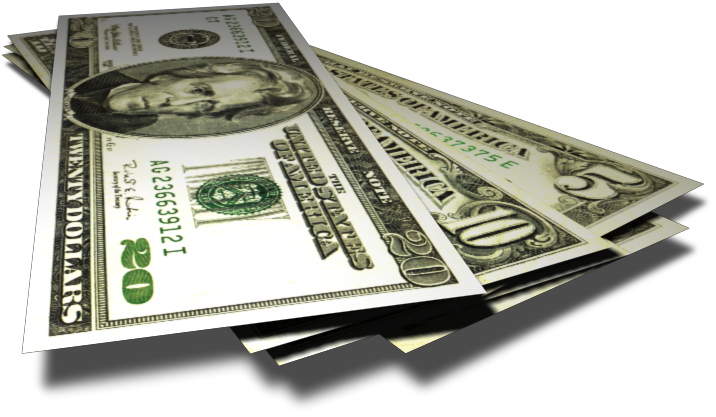 Fees and State Aid
How Do Fees Impact a 
District’s State General Aid?
Fees & State Aid
By now, you all know that one of the factors in State Equalization/General Aid are Shared Costs.

So how do FEES collected by a district affect the district’s Shared Costs?
39
Department of Public Instruction
Fees & State Aid
Calculating Shared Costs for General Aid
Revenues from sources other that state General Aid and local property taxes are summed, called “Deductible Receipts” 
	“Deductible Receipts” therefore include revenues from:
Categorical Aid
Federal or State Grants
Student Fines
Gate Receipts
Gifts/Donations, and
Fees
40
Department of Public Instruction
Fees & State Aid
Calculating Shared Costs for General Aid
District expenditures for general operations and debt service are added together.
The “Deductible Receipt” revenue, used to fund some of the general operations & debt service expenditures in #1 above, is deducted from expenditures.
Balance is “Shared  Costs”
41
Department of Public Instruction
Fees & State Aid
Calculating Shared Costs for General Aid
NET COST OF General & Debt Service Fund Expenditures
Total General & Debt Service Fund Revenues
Total General & Debt Service Fund Expenditures
State Gen Aid + Property Tax
General Fund + Debt Service Fund Expenditures
Shared Costs (aidable expenditures)
All other revenues (categorical aid, federal grants, fees, etc.) – e.g., DEDUCTIBLE RECEIPTS
All other revenues (categorical aid, federal grants, fees, etc.) – e.g., DEDUCTIBLE RECEIPTS
42
Department of Public Instruction
Fees & State Aid
Calculating Shared Costs for General Aid
As deductible receipts increase, Shared Costs decrease, therefore … fewer shared costs than otherwise would be.
Positioned in the equalization aid formula determines how changes in shared costs impact  state aid:
“Positively-Aided” – a lower shared cost decreases aid
“Negatively-Aided” – a lower shared cost aid might actually increase aid (depends if district is so negatively aided as to receive just Primary Aid or no Equalization aid)
** The impact of Fees on State Aid is therefore district specific, depending on where in the aid formula the district is**
43
Department of Public Instruction
Fees and State Aid 
How Do Fees Impact a District’s 
Allowable Revenue Limit?
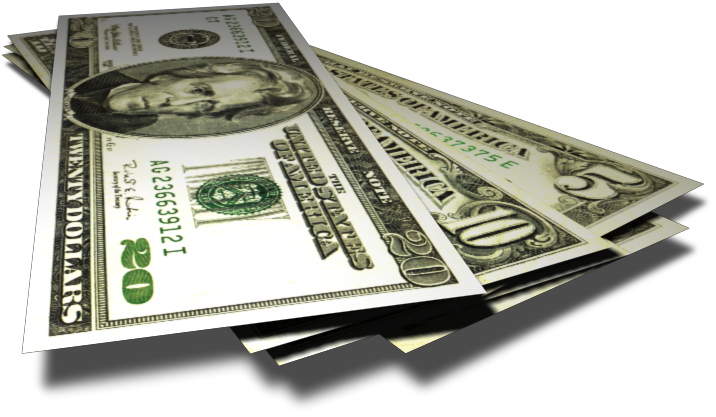 Fees & Revenue Limits
Fees do not affect the district’s revenue limit – districts spend fees outside the revenue limit.
This means that fees increase the available dollars that can be collected and used by the district.
Fees, though, are not a large source of revenues for the district’s operating budget and would have minimal impact on addressing budget deficits.
45
Department of Public Instruction
Resources
Still Not Sure?
Contact Us!
Website
SFS Team web pages regarding fees & membership issues

• 	School Fees: http://dpi.wi.gov/sfs/finances/budgeting/school-fees 

• 	Summer School: http://dpi.wi.gov/sfs/children/summer-school 

Membership Audits: http://dpi.wi.gov/sfs/finances/auditors/membership/overview

Food Service Financial Management
     https://dpi.wi.gov/school-nutrition/program-requirements/financial-management
47
Department of Public Instruction
School Financial Services Team Contact
Roger Kordus, Consultant 
608-267-3752
Roger.Kordus@dpi.wi.gov

dpifin@dpi.wi.gov
48
Department of Public Instruction
APPENDIX
Statutory Language
The following statutes authorize fees: 
Sec. 118.03(2) permits schools to sell textbooks to students.
Sec. 118.04(3) permits schools to charge nonresident tuition for summer school classes.
Sec. 118.155(2) requires the parent or person sponsoring religious instruction to pay the costs of transportation to and from the release time for religious instruction.
Sec. 118.04(4) permits schools to charge "reasonable fees for social, recreational or extracurricular summer classes and programs which are neither credited toward graduation nor aided under 121.14(1) [summer school aid].
50
Department of Public Instruction
Statutory Language
The following statutes authorize fees: 
Sec. 118.05(2) permits fees to be charged for conservation camps. 
Sec. 120.10(15) permits a school district's annual meeting to authorize the school board to furnish textbooks under conditions prescribed by the annual meeting or by the school board.
Sec. 120.13(10) permits a school board to furnish school meals to pupils and pay for the meals out of school district funds. The school board may charge pupils and staff for the cost of the meals.
Sec. 120.13(13) permits a school board to charge a reasonable fee for attendance at pre-kindergarten classes but the fee or a portion may be waived for any person unable to make payment.
Sec. 120.13(14) permits a school board to charge fees for all or part of the cost of a day care program established pursuant to sec. 120.13(14).
51
Department of Public Instruction
Statutory Language
The following statutes authorize fees: 
Sec. 120.13(19) permits a school board to charge a fee to cover all or part of the costs associated with community programs and services that are outside the regular curricular and extracurricular programs for pupils.
Sec. 120.13(27m) does not require schools to pay for the transportation of indigent students who are not required to be transported under 121.54.
Sec. 121.41(2) permits a school board to establish and collect reasonable fees for any driver education program or part of a program which is neither required nor credited toward graduation. The fee may be waived for indigent pupils.
Sec. 121.54(7) permits a school board to charge for transportation to extracurricular events.
Sec. 121.545 permits a parent or guardian to contract with a school board and pay to the school board a fee sufficient to cover the transportation costs for pupils not required to be transported pursuant to sec. 121.54(1) - (6) and 121.57.
52
Department of Public Instruction
Statutory Language
The following statutes prohibit fees: 
Sec. 121.54(8) prohibits a school board from charging pupils or their parents for transportation that the school district is required by law to provide.
Sec. 120.12(11) makes it a duty of the school board to provide books and school supplies for indigent children residing in the district.
Sec. 120.12(22) requires school districts to pay for advanced placement exams for any pupil enrolled in the school district who is eligible for free or reduced -priced lunches under 42 U.S.C. 1758.
Sec. 120.12(17) requires school districts to pay the tuition of students attending the UW system if the course being taken is not available at the school district and the student will receive high school credit for the course.
Sec. 118.37(5) requires school districts to pay for tuition, fees, books and other necessary materials of courses taken at the UW or the WTCS by the pupil pursuant to sec. 118.37, and the lesser of actual cost or net cost as determined pursuant to sec. 118.37(5)(c)(2), Stats., for courses taken at a private institution of higher education by the pupil pursuant to sec. 118.37.
53
Department of Public Instruction